«По большому счету, мы учим иностранный язык не для того, чтобы уметь объясняться с иностранцами, а для того, чтобы понять другие культуры, другие народы, чтобы открыть для себя мир и почувствовать, что все в нем взаимосвязано и взаимозависимо»

   Тьерри Какуридис, 
   преподаватель французского университета
Дидактизация текста как способ формирования читательской грамотности
Рыженкова Дарья
Геннадьевна
Учитель английского языка
МАОУ СШ 137
Выбор текста для дидактизации
Наличие культурологической информации.

Информативность (полезность).
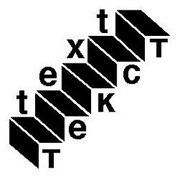 барьер
Какой страшнее – языковой или культурный?
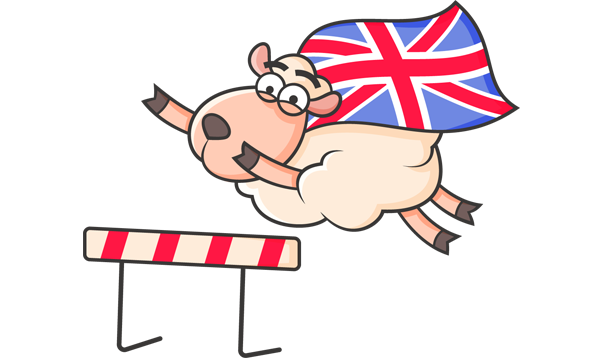 Аутентичный текст
Под аутентичным текстом (от греч. authentikos — подлинный) – текст какого-либо художественного и нехудожественного текста (официального документа, газетной статьи, научной прозы), соответствующий по содержанию тексту на другом языке и имеющий одинаковую с ним силу.
Филологический способ обработки информации
При филологическом способе страноведческая информация представляет собой краткое упоминание о той или иной реалии, которая может быть как в форме отдельного комментария, данного к тексту, либо как фраза, находящаяся в тексте (данная «вскользь»).
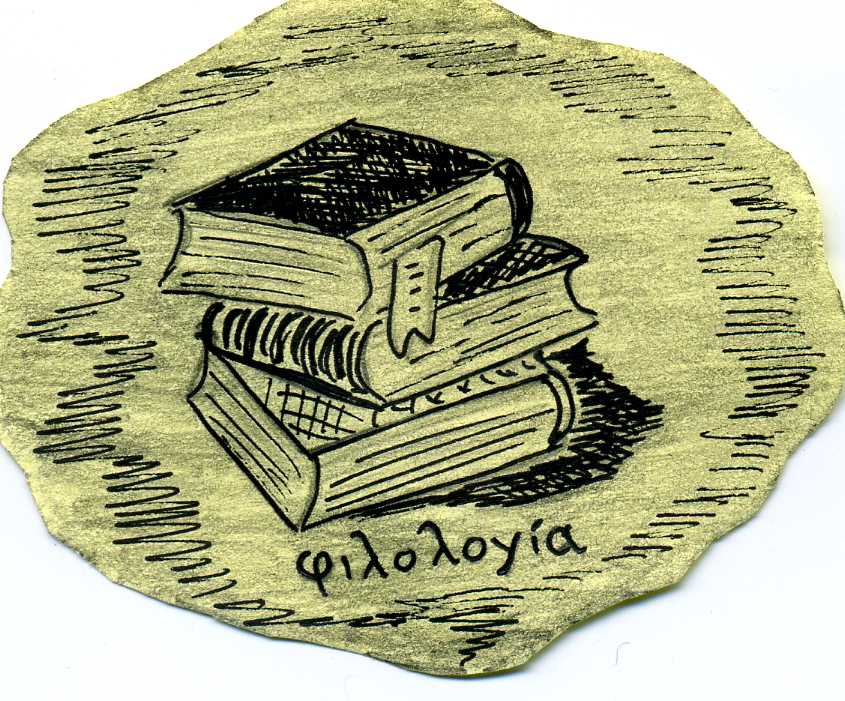 Филолого-дидактический способ обработки информации
Филолого-дидактический способ (ФДС) объяснения лингвокультурологической информации во многом схож с филологическим, но их главное отличие в более глубокой обработке такой информации. Здесь важно отметить, что принципиальная информация не в объеме комментария, а в его ценности, красочности, некоторой «сочности» и лаконичности.
Виды ФДС:
разъяснения, 
этимологический экскурс,
лингвистический анализ,
лингвокультурологический комментарий.
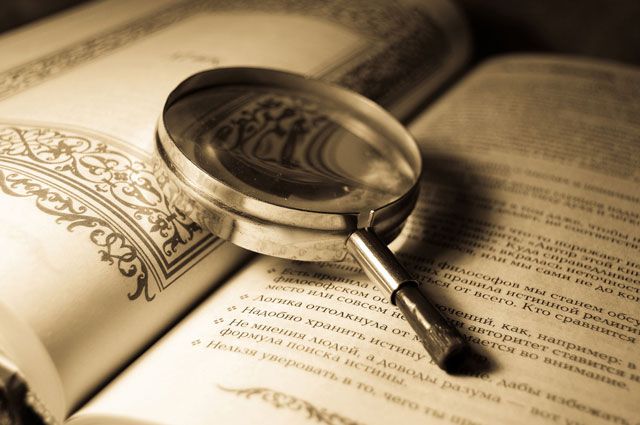 Пример Этимологического экскурса
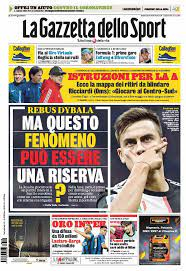 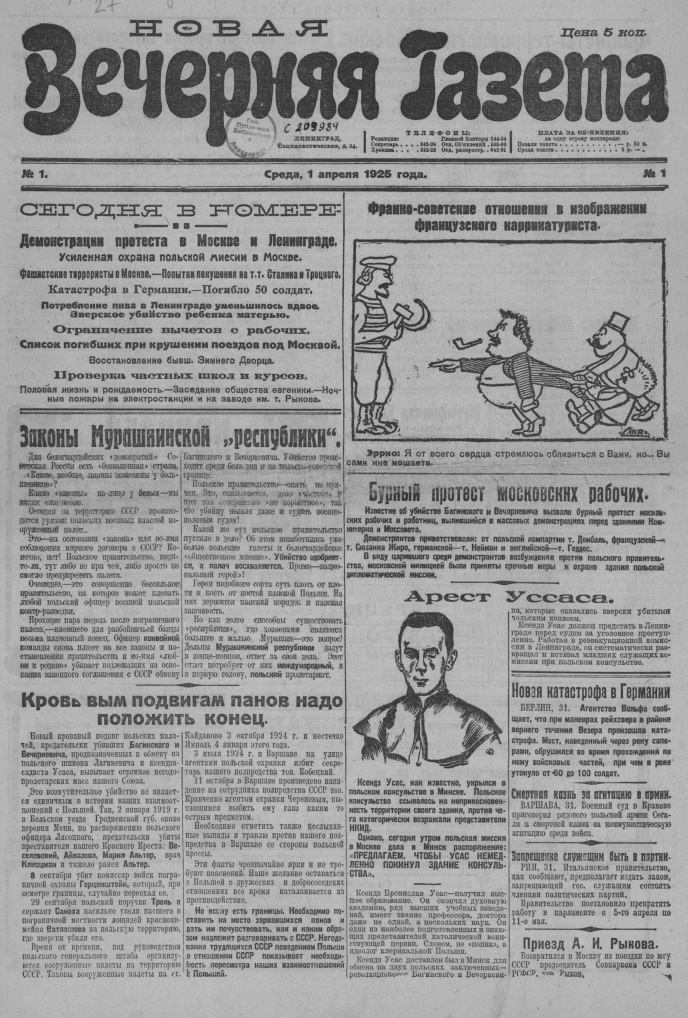 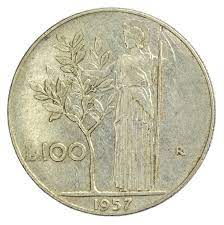 Пример лингвистического анализа
Понятие лингвокультурологического комментария
Лингвокультурологический комментарий представляет собой справку о той или иной реалии, поясняя что это такое. Источниками такого комментария могут служить справочники, энциклопедии, словари. Однако составители таких комментариев зачастую сокращают и упрощают полученную информацию, делают ее доступной для учащихся.
Пример лингвокультурологического комментария
Журнал Okapi: французский журнал, выходящий раз в два месяца, печатаемый с 1971 года. Этот журнал ориентирован на аудиторию учеников колледжа (10-15 лет). Публикует в основном статьи, на «тинейджерские» темы, «переписки» читателей журнала и комиксы.
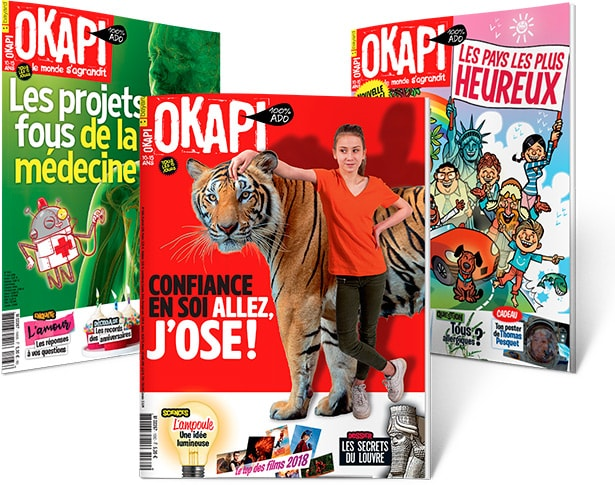 Дидактизация текста
Дидактизация текста – не есть его адаптация, текст остается аутентичен, а это его обработка в трех планах: лингвистическом, образовательно-развивающем и личностном.
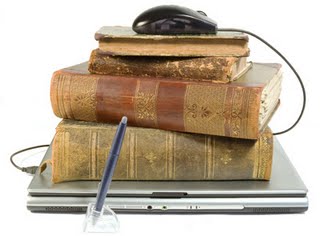 Что в тексте нужно дидактизировать
Неизвестные имена собственные
Недоступные учащемуся слова и выражения 
Слова и выражения, отличные по окрашенности в данном конкретном тексте от привычного;
Лингвокультурологические реалии
Информация образовательного характера
Задачи дидактизации
Использование визуальных средств;
Снятие трудностей: лингвистических, культурологических и образных;
Продумывание вопросов для объяснения заголовка, иллюстраций;
Систематизация ключевых слов (структур) – справа или под текстом;
Пояснения «справа» - пометки на полях, создающие эффект присутствия учителя в тексте. Это могут быть своего рода размышления, вопросы, средства реагирования учителя на содержание фрагмента, абзаца и т.д.;
Дача подстрочных или же надстрочных переводов;
Формирование экспозиции к тексту и речемыслительной установки.
Этапы работы с текстом
Ориентировочно-мотивационный
Первично-рецептивный
Аналитический
Вторично-рецептивный (факультативный)
Собственно-репродуктивный
Продуктивный
Рефлексия
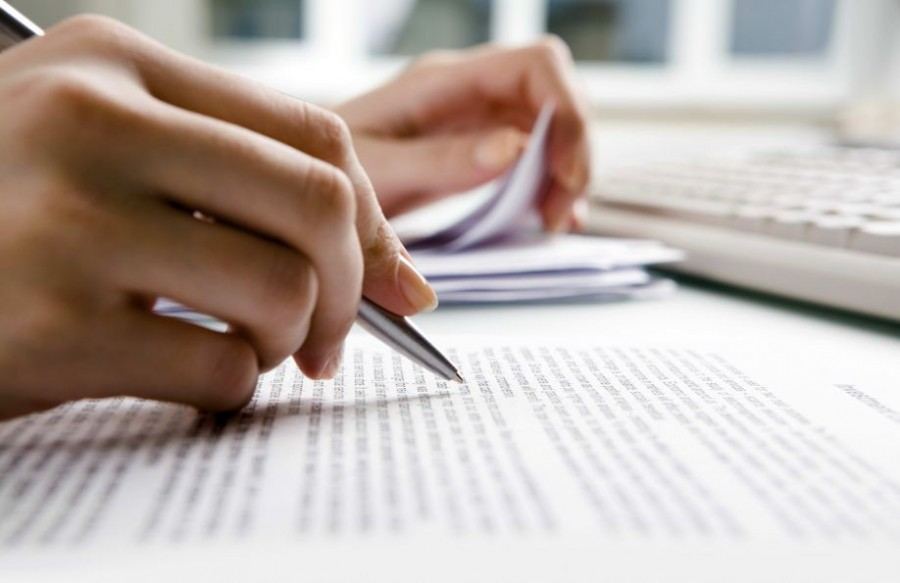 Лингвокультурологический комментарий должен быть
Доступным
Личностно-направленным
Информативным
Красочным
Лаконичным
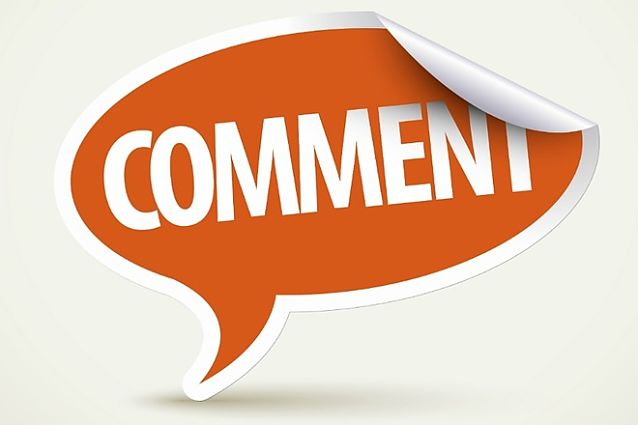